CRYRING@ESR & HITRAP
machine status
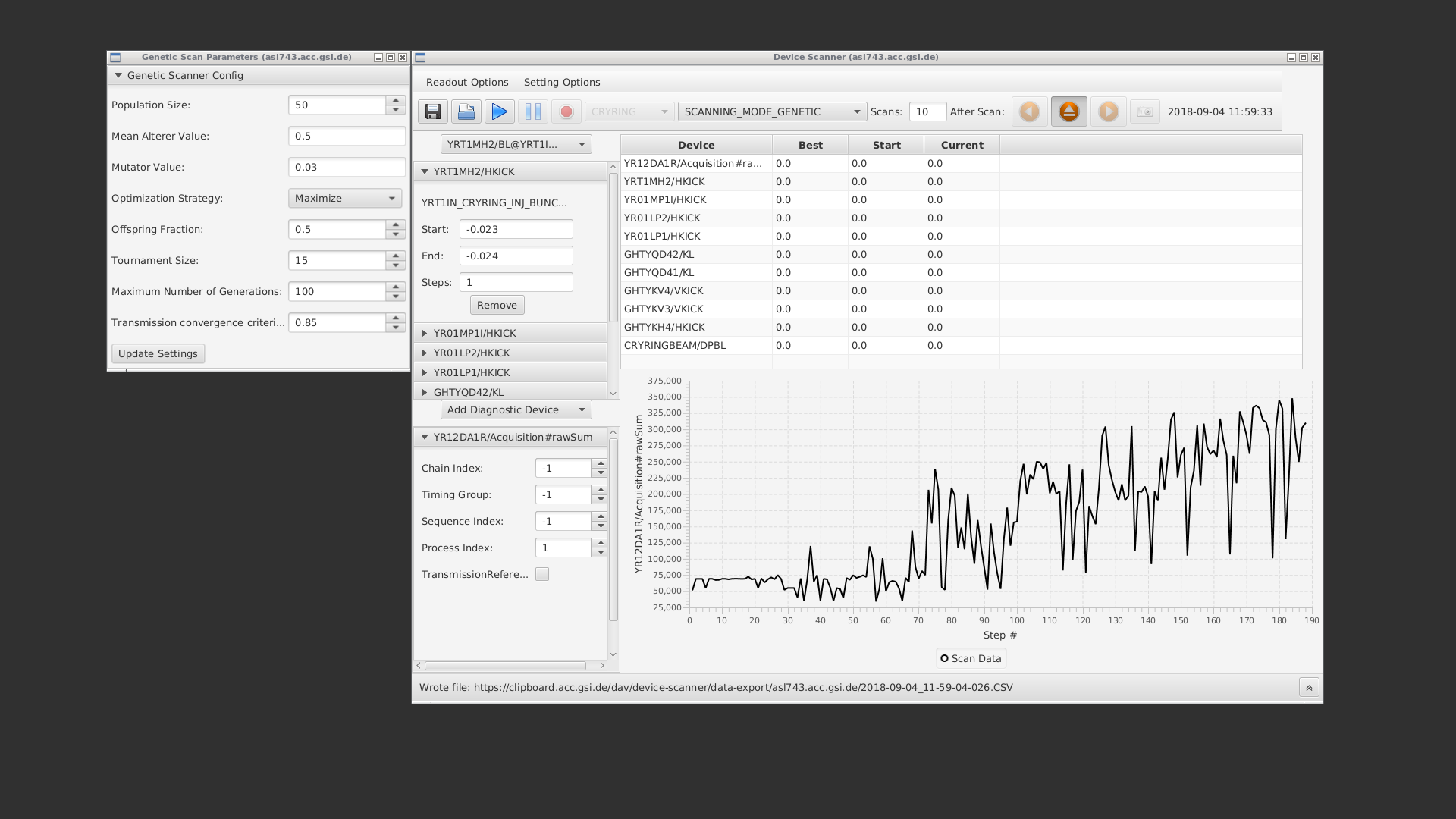 CRYRING@ESR 
Commissioning run with beam 
~ 50% of planned measurements done (local bumps, life time, scan app., emittance at injection, two of three detectors, etc.)
E-Cooler
leak and obstacle removed – pumping now, bake out starts Sep-19
software/hardware to be prepared before next commissioning with beam
planned commissioning runs with beam
Oct 2018: E-Cooler in DC mode test, Injection Kicker test
Dec 2018: E Cooler in ramped mode, „accel.-cool-store“ test
misc
laser beam lines installed
bake out second detector together with electron cooler
HITRAP
tests ongoing – achieved storage times of several minutes for O8+
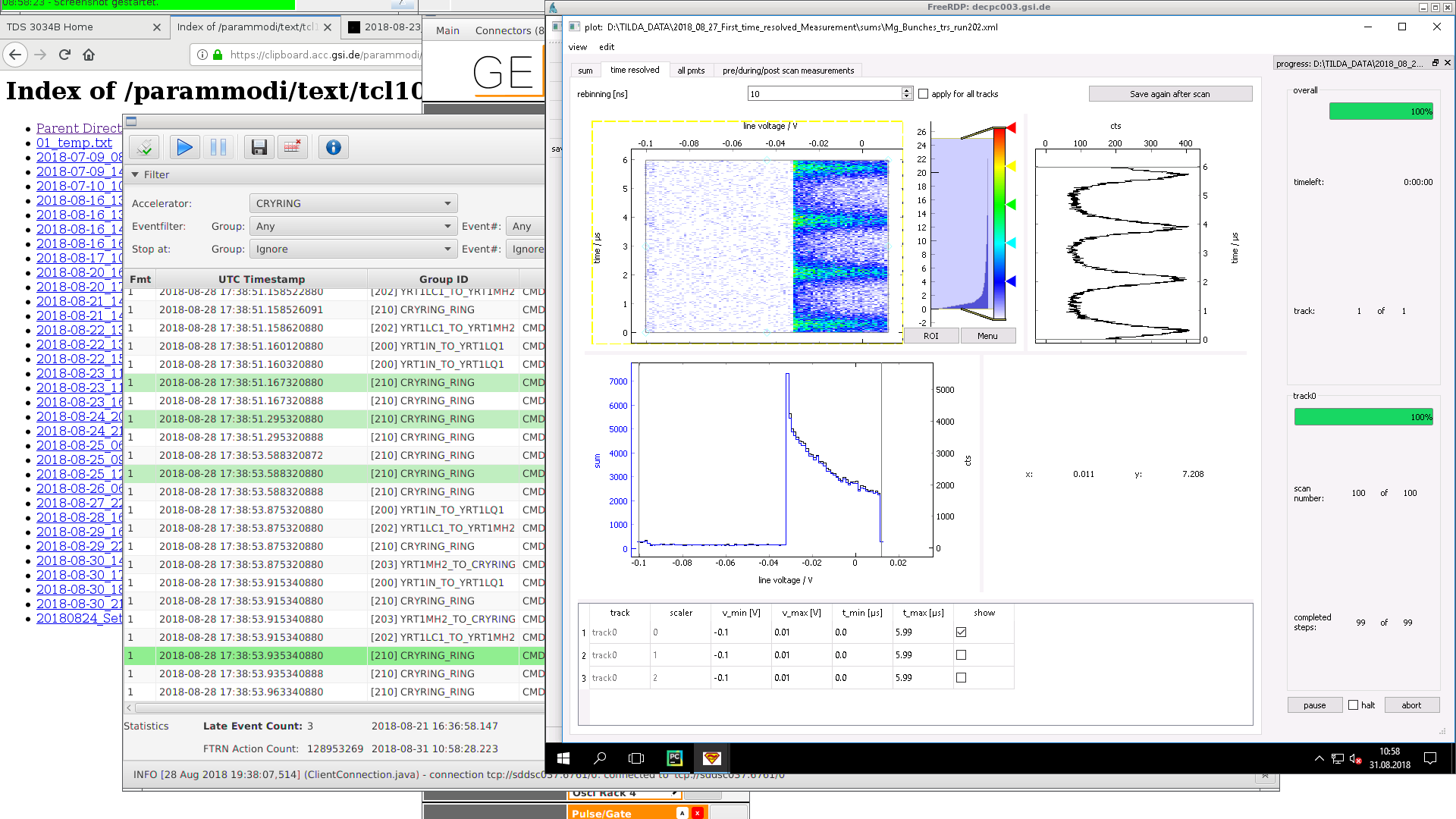 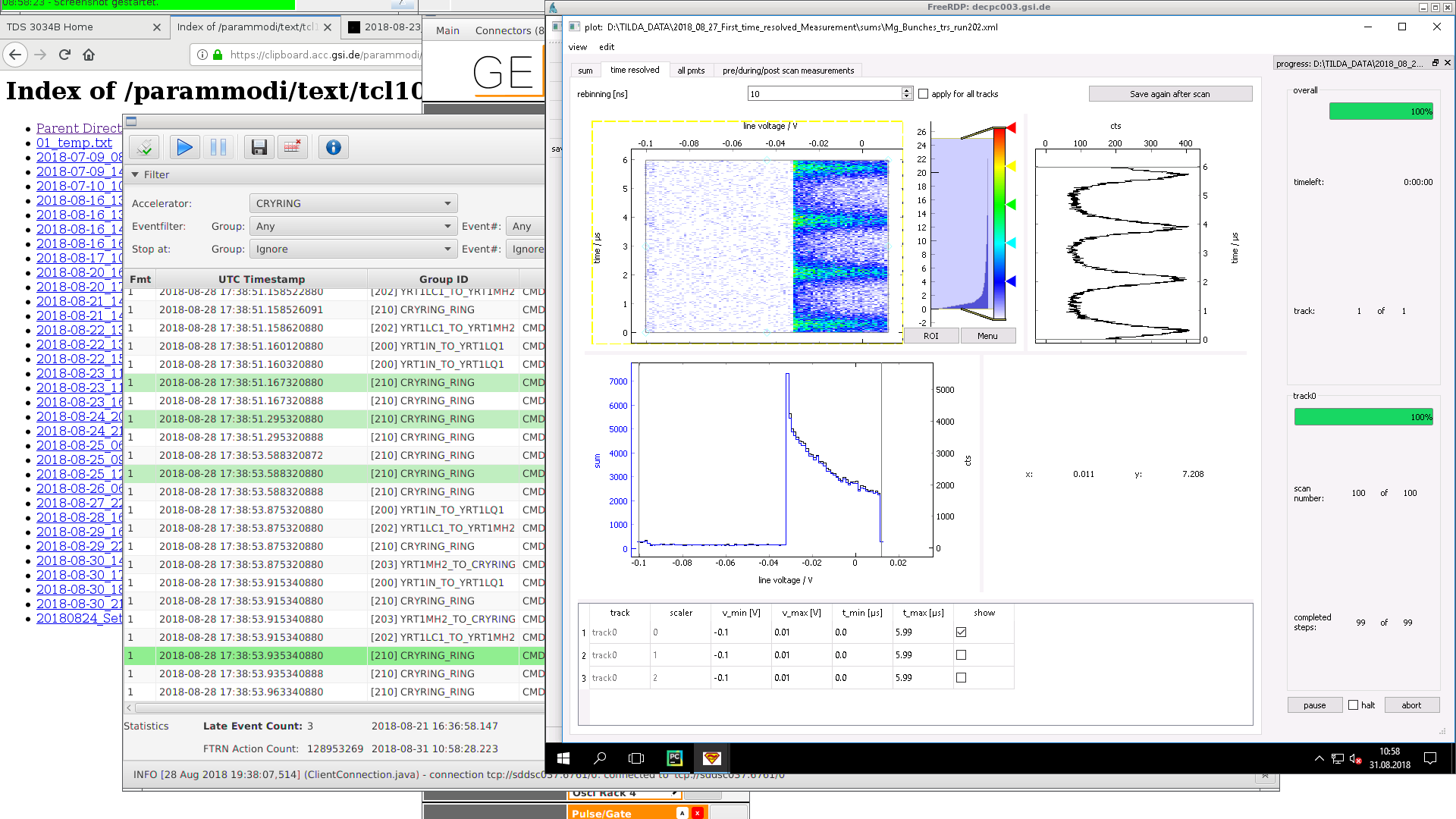 Frank Herfurth
June-05, 2018